The Feelings Model
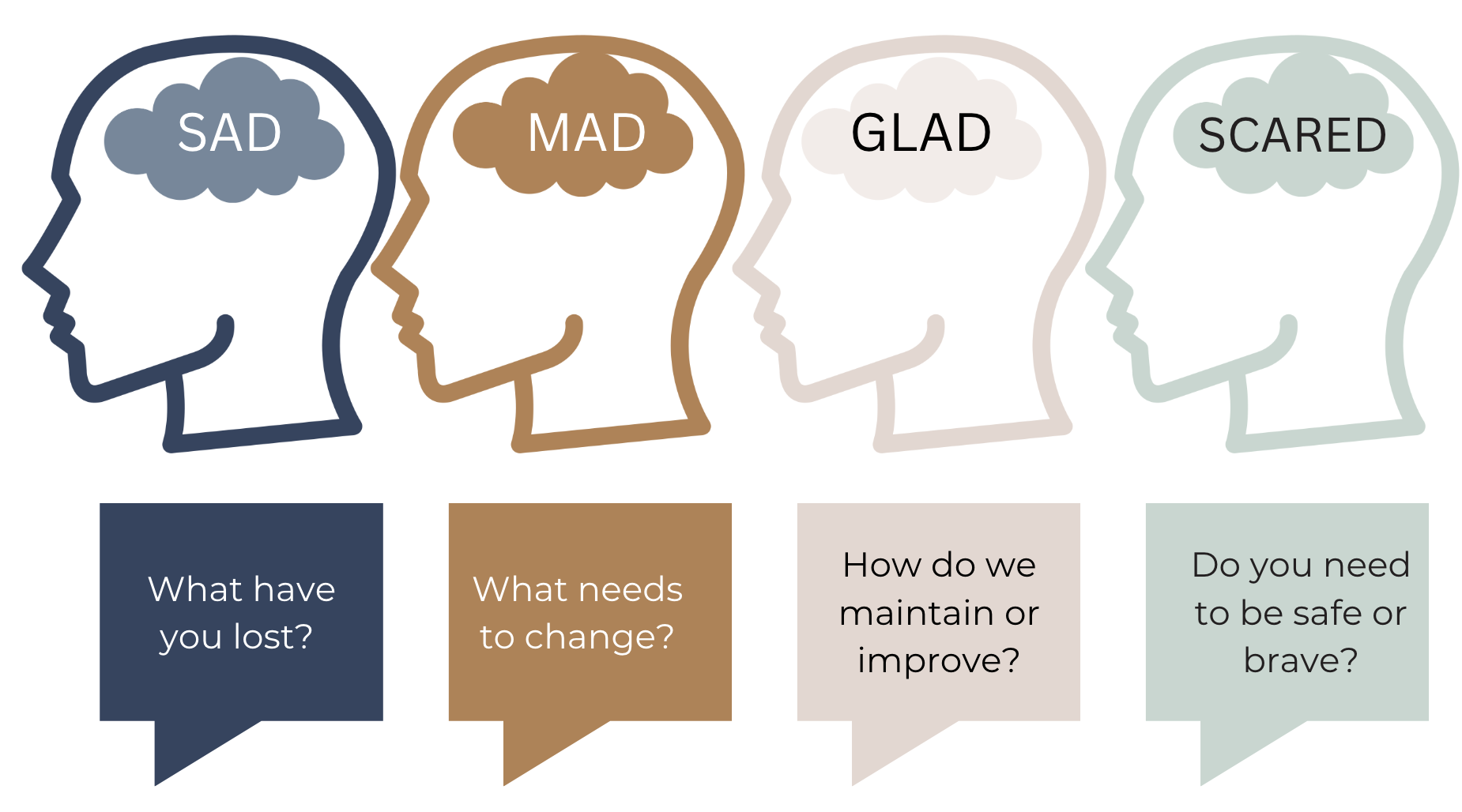 The Feelings Model
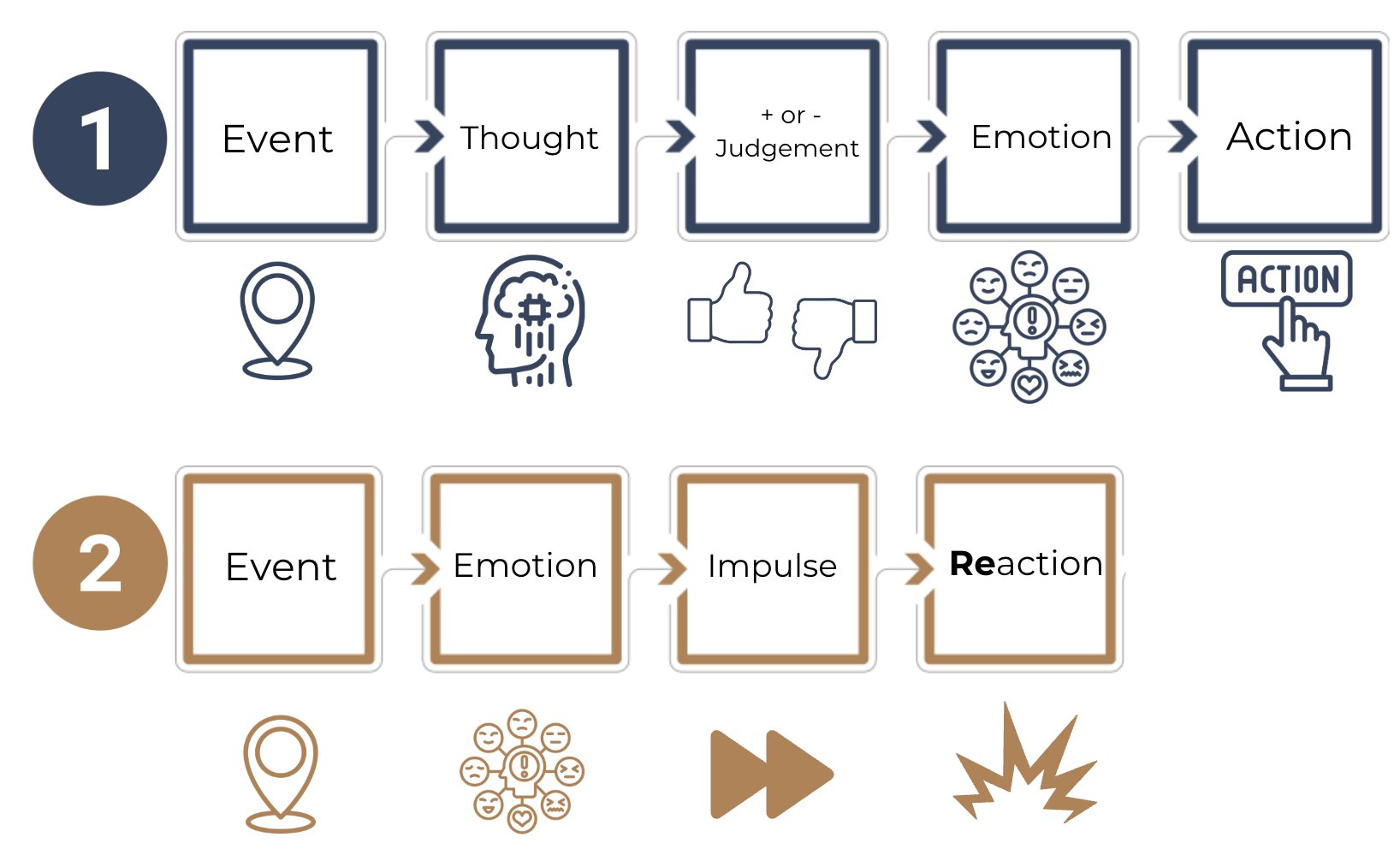